正比例
第1课时
WWW.PPT818.COM
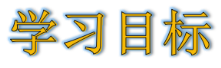 1.结合实例，理解正比例的意义，认识正比例。 
                                  （重点）

2.掌握成正比例的量的变化规律。（难点）
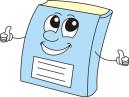 儿童的年龄和体重是怎样变化的？
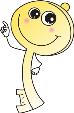 随着年龄的增长，体重也在增加。
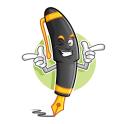 两个变化的量之间有什么特殊的关系呢？今天我们一起来学习正比例。
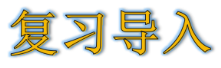 下面是正方形周长与边长、面积与边长之间的变化情况，把表格填写完整，并说说你分别发现了什么。
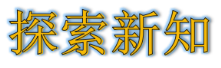 知识点
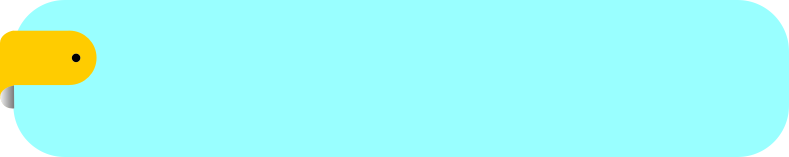 正比例的意义
4
8
12
16
4
4
9
16
通过填写表格，你们发现了什么？
周长和面积随边长的变化而变化，边长增加，周长和面积也增加。
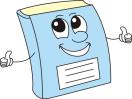 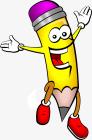 周长和面积的变化规律有什么相同点和不同点？
不同点：              ＝4（固定不变）；
正方形的周长
正方形的面积
边长
边长
＝边长（固定不变）；
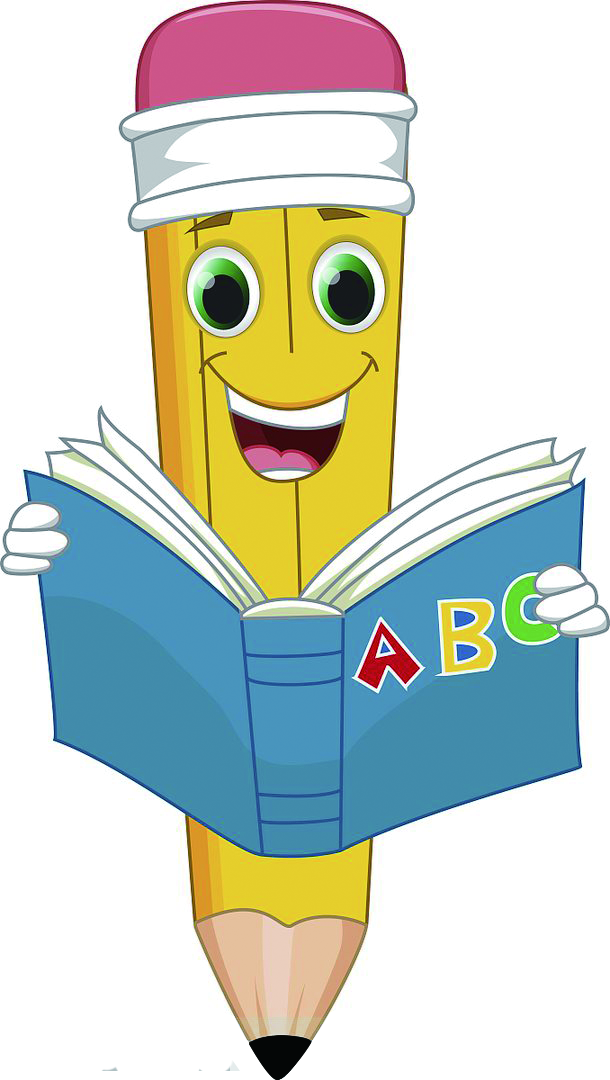 相同点：周长和面积都随边长的变化而变化；
一辆汽车以90千米/时的速度行驶，行驶的路程与时间如下表。把右表填写完整，你从表中发现了什么？
在表格中你发现了什么？快分享给老师和同学们吧！
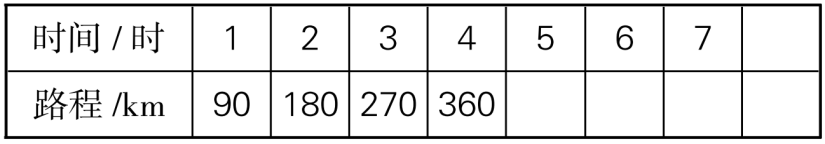 8
450
540
630
720
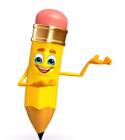 我发现路程是随着时间的变化而变化的，它们是两个相关联的量。
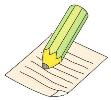 时间增加，路程也随着增加。
汽车行驶的路程
时间
＝90（速度一定）
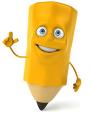 像这样，路程和时间两个量，时间变化，所行驶的路程也随着变化，而且路程与时间的比值（速度）一定，我们就说路程和时间成正比例。
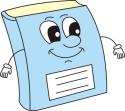 2. 如果用字母x和y表示两个相关联的量，用字母 
   k（一定）表示它们的比值，正比例关系可以
   表示为    ＝k（一定）。
y
x
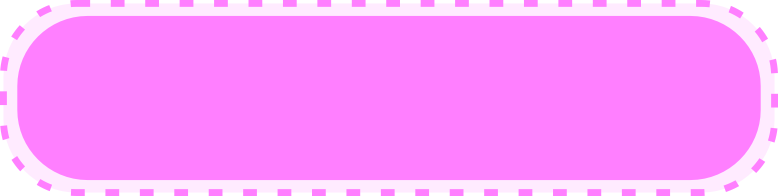 知识提炼
1、两个相关联的量，如果一个量随着另一个量
   的变化而变化，且它们的比值一定，那么这
   两个量就成正比例，这样的两个量叫作成正
   比例的量，它们之间的关系叫作正比例关系。
小试牛刀
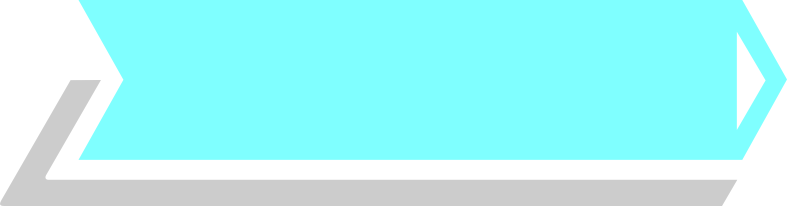 填空题
幼儿园老师给小朋友分糖果情况如下表，根据表中的数据回答下列问题。
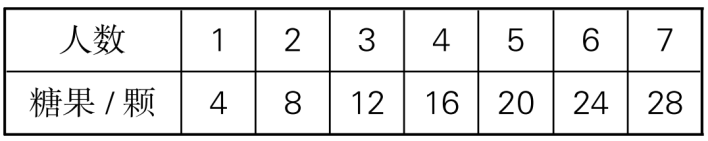 （1）（     ）和（      ）是两种变化的量，
     （      ）随着（     ）的变化而变化。
人数
糖果数
糖果数
人数
（2）从左往右观察，人数增加，（      ）随着增
     加；从右往左观察，人数减少，糖果数也随着
    （     ）。
糖果数
减少
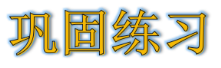 1、学校科学小组在同一时间、同一地点进行观察
   实验，测得竹竿的高与竿影的长如下表。
（选自教材P42 T1）
（1）说一说竿影的长与竹竿的高的变化关系。
答：竹竿越高，竿影越长。
（2）写出竿影的长与竹竿的高的比，你有什么发现？
答：竿影的长与竹竿的高的比是0.4∶1；我发现
    了竿影的长与竹竿的高的比的比值一定。
（3）竹竿的高与竿影的长是不是成正比例？说明理由。
答：是成正比例因为它们是两个相互依存的量，且
    它们的比值一定，所以成正比例。
2、根据下表中底是6 cm的平行四边形的面积与高相对
   应的数据，判断它们是不是成正比例，并说明理由。
（选自教材P43 T2）
成正比例。理由：从表中可以明确地看出，平行四边形的面积随高的变化而变化，平行四边形的面积与高的比值不变，所以当平行四边形的底一定时，平行四边形的面积与高成正比例。
70
140
210
280
1
2
3
4
＝
＝
＝
＝
70
3、造纸厂生产量和天数的情况如下表：
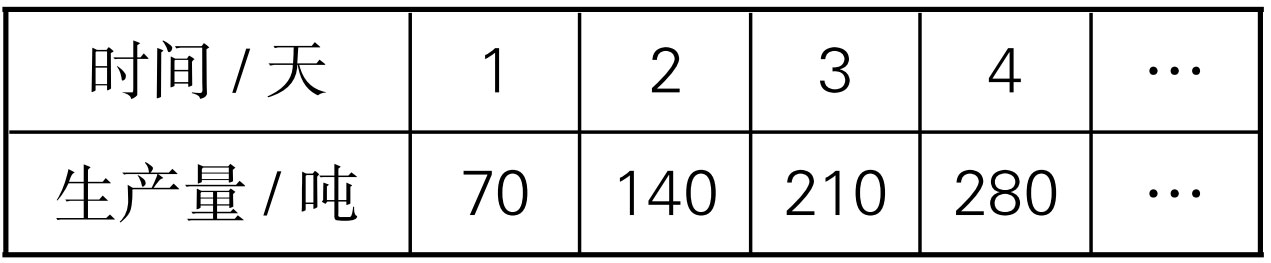 写出几组生产量与天数的比，并求出比值，这
个比值表示什么意义？
2. 如果用字母x和y表示两个相关联的量，用字母 
   k（一定）表示它们的比值，正比例关系可以
   表示为    ＝k（一定）。
y
x
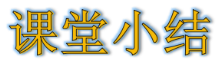 这节课你们都学会了哪些知识？
1、两个相关联的量，如果一个量随着另一个量
   的变化而变化，且它们的比值一定，那么这
   两个量就成正比例，这样的两个量叫作成正
   比例的量，它们之间的关系叫作正比例关系。
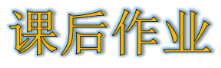 作业1：完成教材相关练习题。
作业2：完成对应的练习题。